Chart 12.3  Fiscal Policy Response to Covid, 2019-2023
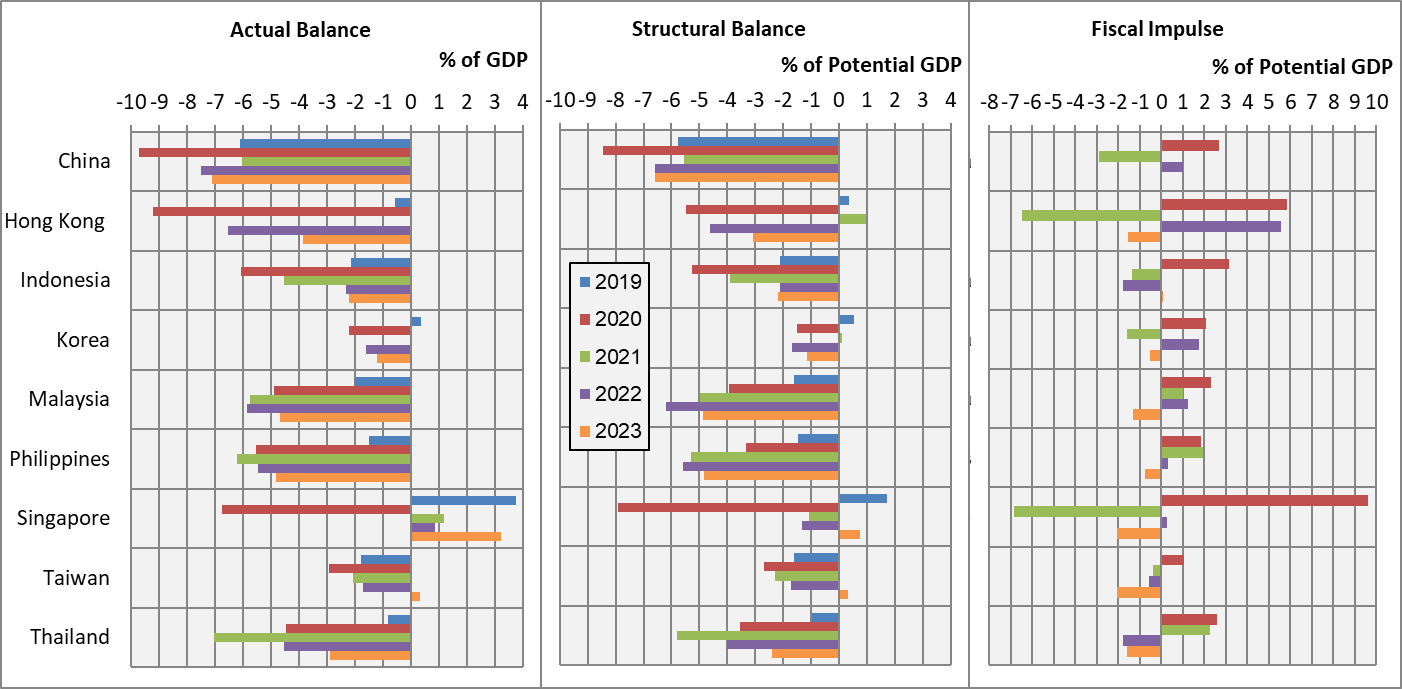 [Speaker Notes: Data source: IMF DATAMAPPER https://www.imf.org/external/datamapper/GGXCNL_G01_GDP_PT@FM/CHN/HKG/IDN/KOR/MYS/PHL/SGP/TWN/THA]